1. témakör - Bevezetés az uniós adatvédelmi rendszerbe
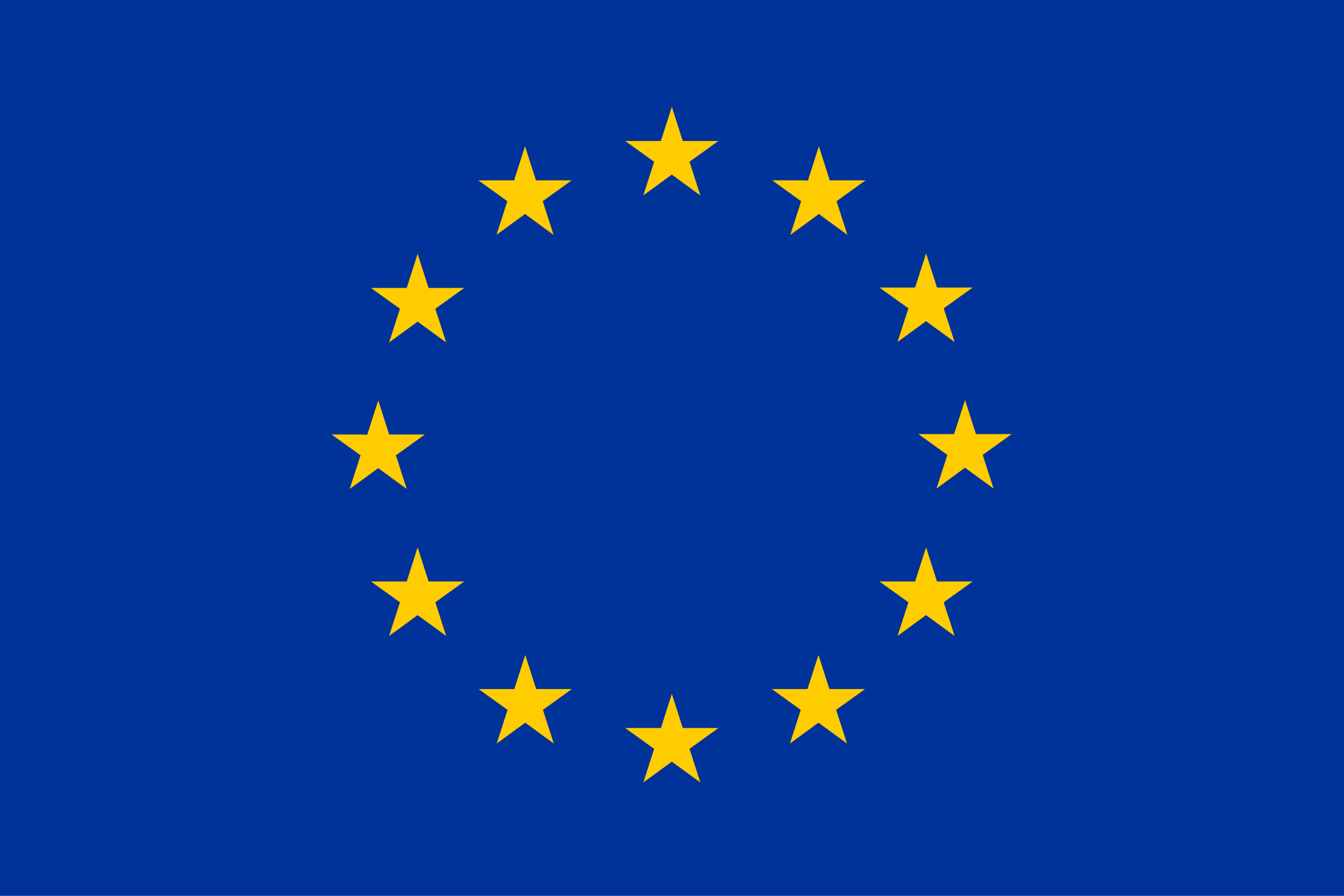 [Speaker Notes: A képzési anyag a STAR (Support Training Activities on the data protection Reform 2017-2019) projekt keretében, az Európai Unió Jogok, Egyenlőség és Polgárság 2014-2020 programjának (REC-RDAT-TRAI-AG-2016 ) társfinanszírozásában, a 76913 számú Grant Agreement alatt készült. 

További információk, valamint az eredeti angol nyelvű  képzési anyagok megtalálhatóak a projekt honlapján (www.project-star.eu)
---
Mellékelt formanyomtatványok:

meghívó – a képzés tartalmának, céljának és tervezett tanulási eredményeinek leírása,
résztvevők listája, mely tartalmazza az adatvédelmi hozzájárulási formanyomtatványt is,
értékelőlap oktatók számára,
plakát/ online felhívás– a képzés tartalmának, céljának és a tervezett tanulási eredmények leírása

Javasolt szakirodalom
Warren, S. és Brandeis, L. , ‘The Right to Privacy’, Harvard Law Review, Vol. IV, 1890 december 15, No. 5
http://groups.csail.mit.edu/mac/classes/6.805/articles/privacy/Privacy_brand_warr2.html 
Európai adatvédelmi jogi kézikönyv – 2018-as kiadás http://fra.europa.eu/en/publication/2018/handbook-european-data-protection-law 
A 29. cikk alapján létrehozott munkacsoport 4/2007. számú véleménye a személyes adat fogalmáról (WP136) 2007. június 20.
A 29. cikk alapján létrehozott munkacsoport 1/2010. számú véleménye az „adatkezelő” és az „adatfeldolgozó” fogalmáról (WP169) 2010. február 16.
További szakirodalom
Westin, F. Alan, (New York Atheneum, 1967), ‚Privacy and Freedom’
Koops, B.-J. et al.  (2016, ’A Typology of Privacy’ (2017) 38 University of Pennsylvania Journal of International Law 483) https://scholarship.law.upenn.edu/jil/vol38/iss2/4/ 
De Hert, Paul és Gutwirth, Serge (2009) “Data protection in the case law of Strasbourg and Luxemburg: constitutionalisation in action”, in: Gutwirth S., Y. Poullet, P. De Hert, J. Nouwt & C. De Terwangne (eds.) Reinventing Data Protection?, Springer, Dordrecht; http://works.bepress.com/serge_gutwirth/10/
Prosser, L. William, ‘Privacy’, in: California Law Review, vol 48, 3. kiadás https://scholarship.law.berkeley.edu/cgi/viewcontent.cgi?article=3157&context=californialawreview 
Jogesetek
EUB, C-101/01, Büntetőeljárás Bodil Lindqvist ellen, 2003
EUB, C-275/06, Productores de Música de España (Promusicae) kontra Telefónica de España SAU [nagytanács], 2008
EUB, C-28/08 P, Európai Bizottság kontra The Bavarian Lager Co.Ltd [nagytanács], 2010
EUB, C-582/14, Patrick Breyer kontra Bundesrepublik Deutschland,, 2016]
Útmutató a diák használatához (diavetítés előtt eltávolítandó)
A következő diasort úgy állítottuk össze, hogy az adott hallgatóság igényeire szabható legyen. Ennek érdekében minden egyes dián megjelöltük, hogy milyen típusú hallgatóságnak szól (lásd a megjegyzések „célcsoport” címszava alatt).
A diák alatti jegyzetekben további információ található a dia nehézségi fokáról, [megfelelő-e adatvédelmi ismeretekkel nem rendelkezők számára?] a célcsoportról, [általános vagy kiemelt pl. adatvédelmi hatóságok képviselői, ügyvédek, adatvédelmi tisztviselők stb.] valamint a dián szereplő információ jelentőségéről [azaz, feltétlenül szükséges-e, vagy el lehet távolítani anélkül, hogy a képzés hatékonyságát befolyásolná?].
A képzés előtt kérjük, hogy:
Alaposan olvassa el a diákat és a jegyzeteket!
Vessen egy pillantást az olvasmányok listájára - ezek szintén segítik a felkészülést!
Távolítsa el / rejtse el azokat a diákat, melyeket nem kíván felhasználni [kattintson az egér jobb gombjával a bal oldali diasoron a képkockára, majd a 'dia elrejtése' gombra]! A diák előzetes besorolása az adott dián megjelenő tartalom részletessége és jelentősége alapján történik.
Igazítsa a diákat a nemzeti vagy ágazati követelményekhez!
Egészítse ki olyan tartalommal, amelyet alapvető fontosságúnak ítél az adott közönség számára!
Igazítsa a saját szervezete igényeihez a diasor alapértelmezett megjelenését!
[Speaker Notes: A jegyzetekben további információk találhatóak  a STAR diasorok használatára vonatkozóan az alábbi formában:

A dia célja és tárgya:
Pedagógiai stratégia és útmutatás:
Időterv (fontosság):
A képzésben résztvevők szükséges tapasztalata:
Kinek releváns:
Jogszabályi rendelkezések:
Jogeset:
További olvasmányok:
Megjegyzések:
A jogesetek az alábbi forrásokból származnak:
Európai adatvédelmi jogi kézikönyv – 2018. évi kiadás http://fra.europa.eu/en/publication/2018/handbook-european-data-protection-law 
Emberi Jogok Európai Bírósága, Press Unit (2018), Factsheet – Personal Data Protection, Európa Tanács, Strasbourg; http://echr.coe.int/Documents/FS_Data_ENG.pdf]
Útmutató az egyes diák színjelöléséhez (diavetítés előtt eltávolítandó)
Zöld – alapszint: javasoljuk, hogy tartsa meg!
Sárga - közepes szint: fontosak, de eltávolításuk nem veszélyezteti a hatékonyságot.
Piros - haladó szint: fontolja meg, hogy az adott dia szükséges-e, amennyiben igen, tartalmát igazítsa a hallgatósága igényeihez, amennyiben nem, távolítsa el!
Lila – a nemzeti szabályozáshoz igazodó adaptáció szükséges lehet, mert ezeken a diákon az EU rendeleteket kiegészítő, nemzeti szabályozással kapcsolatos információk szerepelnek. Amennyiben a dia tartalma más tagállamra vonatkozik, javasoljuk, hogy cserélje le a saját nemzeti tagállamára vonatkozó releváns tartalomra.
3
Előadó
Név
Cím
Szervezet/szervezeti egység
Elérhetőség
[Speaker Notes: A dia célja és tárgya: Az előadó bemutatása a közönség számára.
Pedagógiai stratégia és útmutatás:  Hangsúlyozzuk, hogy az előadó – adatvédelmi tudása okán – a jövőben esetleges kapcsolattartási pont lehet a hallgatók számára!
Időterv (fontosság): közepes
A képzésben résztvevők szükséges tapasztalata: nincs
Kinek releváns: mindenkinek
Jogszabályi rendelkezések: - 
Jogeset: -
További olvasmányok: -
Megjegyzések: -]
Az alábbi diasor célja, hogy az előzetes adatvédelmi ismeretekkel nem rendelkező hallgatóságot bevezesse az uniós adatvédelmi szabályozás, különös tekintettel a GDPR területére. A következő diák általános áttekintést nyújtanak az adatvédelem területéről, bemutatják a legfontosabb jogszabályokat és fogalmakat, valamint ismertetik a GDPR fogalommeghatározását, továbbá a GDPR-nak való megfelelés követelményeit és az ehhez szükséges intézkedéseket.
[Speaker Notes: A GDPR releváns rendelkezései:
1-6. cikk
9. cikk
24. cikk
Egyéb dokumentumok releváns rendelkezései:
EJENY 12. cikk
EJEE 8. és 10. cikk
Charta 7-8. cikk, 11. cikk

További bemutatandó témakörök:
jogszabályi keret és kulcsfogalmak, alapelvek és az gyakorlati követelmények áttekintése;
a magánélethez és a személyes adatok védelméhez való jog, mint alapvető emberi jog
kapcsolódó szabályok és fogalmak (így például az erkölcs);
a személyes adatok védelmét szabályozó jogszabályok bevezetése (kulcsfontosságú európai adatvédelmi szabályok, iránymutatások és gyakorlatok);
új EU-s szabályok ( GDPR, a folyamatban lévő reformok és azok következményei az EU/EGT-tagállamokra; az előtérbe került újdonságok: elszámoltathatóság, kockázatalapú megközelítés).]
Tartalomjegyzék
A magánélet fogalma
A magánélethez való jog az emberi jogi dokumentumokban
Az Európa Tanács és az EU keretrendszere
Az EU adatvédelmi rendszere - GDPR
A személyes adatok fogalma
A személyes adatok kezelésére vonatkozó alapelvek
Kapcsolódó jogok és fogalmak
1. A magánélet fogalma
[Speaker Notes: A dia célja és tárgya: A dia áttekintést nyújt a magánélethez való jog emberi jogi dokumentumokban elfoglalt helyéről, különös tekintettel az EJEE-re és az EU  Alapjogi Chartájára. A cél, hogy bemutassa a magánélethez való jog természetét és kiterjedését az európai és az EU jogrendszerében.
Pedagógiai stratégia és útmutatás: Az előadásnak fel kell keltenie a közönség figyelmét. A dia feladata, hogy a résztvevők megértsék, mi a GDPR célja.
Időterv (fontosság): alacsony/közepes
A képzésben résztvevők szükséges tapasztalata: középhaladó/szakértő
Kinek releváns: mindenkinek
Jogszabályi rendelkezések: -
Jogeset: -
További olvasmányok:]
A magánélet fogalma
19. század
új technológiák– pillanatfelvétel
a média új fogalmai: bulvársajtó, pletykalapok, paparazzik
1879 - Thomas Cooley amerikai bíró a személyes biztonság kapcsán kiemeli a „háborítatlansághoz való jogot”
1890 - Samuel Warren és Louis Brandeis cikke az egyének magánélethez való jogáról, amelyet úgy neveztek el: „háborítatlansághoz való jog” /Harvard Law Review/
emberi méltóság és egyéb személyiségi jogok
kapcsolat a technológiai fejlődéssel
[Speaker Notes: A dia célja és tárgya: A dia történeti áttekintést nyújt a magánélethez való jog kialakulásáról. Célja, hogy bemutassa a magánélethez való jog megjelenését és fejlődését. 
Pedagógiai stratégia és útmutatás: Bevezetőként fel kell keltenie a közönség figyelmét! Hasznos lehet további képek hozzáadása.
A képzésben résztvevők szükséges tapasztalata: kezdők/haladók/szakértők
Kinek releváns: mindenkinek
Jogszabályi rendelkezések: -
Jogeset: -
További olvasmányok:
Warren, S. és Brandeis, L., ‘The Right to Privacy’, Harvard Law Review, Vol. IV, 1890 december 15., No. 5http://groups.csail.mit.edu/mac/classes/6.805/articles/privacy/Privacy_brand_warr2.html
Cooley, ‚Torts’, 2. kiadás, 29. o. [eredeti: 195. o. , 4. pont]
Megjegyzések:
A fényképezés, mint új technológia újfajta behatolást jelent a személyek magánszférájába.
A magánszféra a közbeszéd tárgyává és védelmezendő értékké vált.]
A magánélet fogalma (2)- Alan Westin
"A magánélet védelme az egyének, az egyének csoportjainak és az intézményeknek az iránti igénye, hogy meghatározhassák, a rájuk vonatkozó információk mikor, hogyan és milyen mértékben juthatnak mások tudomására.”
"A magánélet az egyén önkéntes és ideiglenes, fizikai vagy fiziológiai úton történő visszavonulása a társadalomból, egyedüllét, kiscsoportos intimitás, vagy – nagyobb csoport esetén – anonimitás vagy elvonulás útján.”
[Speaker Notes: A dia célja és tárgya: A dia áttekintést nyújt a magánélethez való jog elméleti fogalmáról.
Pedagógiai stratégia és útmutatás: Bevezetőként fel kell keltenie a közönség figyelmét!
Időterv (fontosság): alacsony
A képzésben résztvevők szükséges tapasztalata: szakértő
Kinek releváns: adatvédelmi hatóságok, bírák, jogászok
Jogszabályi rendelkezések: -
Jogeset: -
További olvasmányok: Westin, F. Alan, (New York Atheneum, 1967), ‚Privacy and Freedom’]
A magánélet fogalma (3)- William Prosser
A magánélet négyféle sérelme (kártérítési tényállások):
beavatkozás a felperes elszigetelődésébe, egyedüllétébe vagy magánügyeibe,
a felperest érintő kínos privát tények nyilvánosságra hozatala,
a felperest a nyilvánosság előtt hamis fényben feltüntető közlemények,
az alperes részére előnyök szerzése a felperes nevének vagy tulajdonságainak felhasználásával.
[Speaker Notes: A dia célja és tárgya: A dia áttekintést nyújt a magánélethez való jog elméleti fogalmáról.
Pedagógiai stratégia és útmutatás: Bevezetőként fel kell keltenie a közönség figyelmét!
Időterv (fontosság): alacsony
A képzésben résztvevők szükséges tapasztalata: szakértő
Kinek releváns: adatvédelmi hatóságok, bírók, jogászok
Jogszabályi rendelkezések: -
Jogeset: -
További olvasmányok: 
Prosser, L. William, ‘Privacy’, in: California Law Review, vol 48, 3. kiadás https://scholarship.law.berkeley.edu/cgi/viewcontent.cgi?article=3157&context=californialawreview]
A magánélet fogalma(4) – Roger Clarke
"A magánszféra egy ‘személyes tér’ fenntartásával az egyének érdekét szolgálja, mely így mentes más emberek és szervezetek beavatkozásától."
A magánszféra dimenziói:
a személy magánszférája
a személyes magatartás magánszférája
a személyes kommunikáció magánszférája
a személyes adatok magánszférája
a személyes tapasztalatok magánszférája [2013]
[Speaker Notes: A dia célja és tárgya: A dia áttekintést nyújt a magánélethez való jog elméleti fogalmáról.
Pedagógiai stratégia és útmutatás: Bevezetőként fel kell keltenie a közönség figyelmét!
Időterv (fontosság): alacsony
A képzésben résztvevők szükséges tapasztalata: szakértő
Kinek releváns: adatvédelmi hatóságok, bírók, jogászok
Jogszabályi rendelkezések: -
Jogeset: -
További olvasmányok: http://www.rogerclarke.com/DV/Intro.html]
A magánélet fogalma(5)
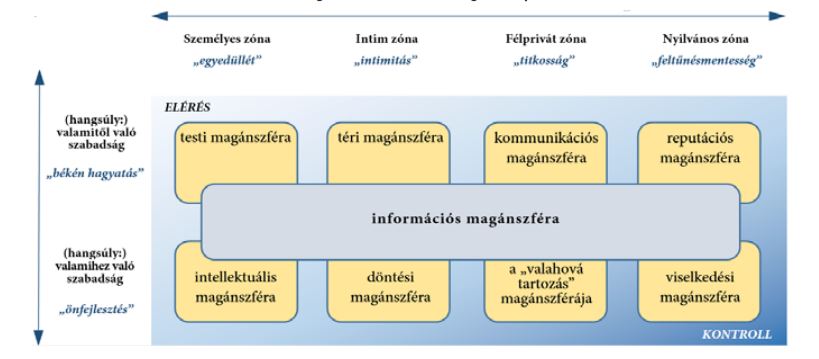 [Speaker Notes: A dia célja és tárgya: A dia áttekintést nyújt a magánélethez való jog fogalmáról a szakirodalomban.
Pedagógiai stratégia és útmutatás: Bevezetőként fel kell keltenie a közönség figyelmét!
Időterv (fontosság): alacsony
A képzésben résztvevők szükséges tapasztalata: szakértő
Kinek releváns: adatvédelmi hatóságok, bírók, jogászok
Jogszabályi rendelkezések: -
Jogeset: -
További olvasmányok: 
Koops, B.-J. et al.  (2016, ’A Typology of Privacy’ (2017) 38 University of Pennsylvania Journal of International Law 483)
https://scholarship.law.upenn.edu/jil/vol38/iss2/4/]
Kérdések?
Tartalomjegyzék
A magánélet fogalma
A magánélethez való jog az emberi jogi dokumentumokban
Az Európa Tanács és az EU keretrendszere
Az EU adatvédelmi rendszere - a GDPR
A személyes adat fogalma
A személyes adatok kezelésére vonatkozó alapelvek
Kapcsolódó jogok és fogalmak
2. A magánélethez való jog az emberi jogi dokumentumokban
[Speaker Notes: A dia célja és tárgya: A dia áttekintést nyújt a magánélethez való jog emberi jogi dokumentumokban elfoglalt helyéről, különös tekintettel az EJEE-re és az EU  Alapjogi Chartájára. A cél, hogy bemutassa a magánélethez való jog természetét és kiterjedését az európai és az EU jogrendszerében.
Pedagógiai stratégia és útmutatás: Az előadásnak fel kell keltenie a közönség figyelmét. A dia feladata, hogy a résztvevők megértsék, mi a GDPR célja.
Időterv (fontosság): alacsony/közepes
A képzésben résztvevők szükséges tapasztalata: középhaladó/szakértő
Kinek releváns: mindenkinek
Jogszabályi rendelkezések: -
Jogeset: -
További olvasmányok:]
Emberi jogi dokumentumok (1) - áttekintés
Emberi Jogok Egyetemes Nyilatkozata (EJENY – angolul: UDHR) 12. cikk
Emberi Jogok Európai Egyezménye (EJEE – angolul: ECHR ) 8. cikk
Az Európai Unió Alapjogi Chartája (Charta – angolul: CFR) 7. és 8. cikk
[Speaker Notes: A dia célja és tárgya: A dia áttekintést nyújt a magánélethez való jog emberi jogi dokumentumokban elfoglalt helyéről, különös tekintettel az EJENY-re, az EJEE-re és az EU Alapjogi Chartájára.
Pedagógiai stratégia és útmutatás: Az előadásnak fel kell keltenie a közönség figyelmét. A dia feladata, hogy a résztvevők megértsék, mi a GDPR célja.
Időterv (fontosság): alacsony
A képzésben résztvevők szükséges tapasztalata: középhaladó/szakértő
Kinek releváns: adatvédelmi hatóságok, jogászok, bírák
Jogszabályi rendelkezések: -
Jogeset: -
További olvasmányok:]
Emberi jogi dokumentumok (2) - EJENY
12. cikk:
Senkinek magánéletébe, családi ügyeibe, lakóhelye megválasztásába vagy levelezésébe nem szabad önkényesen beavatkozni, sem pedig becsületében vagy jó hírnevében megsérteni. Minden személynek joga van az ilyen beavatkozásokkal vagy sértésekkel szemben a törvény védelméhez.
[Speaker Notes: A dia célja és tárgya: A dia áttekintést nyújt a magánélethez való jog EJENY-ben történő megjelenéséről.
Pedagógiai stratégia és útmutatás: Az előadásnak fel kell keltenie a közönség figyelmét. A dia feladata, hogy a résztvevők megértsék, mi a GDPR célja.
Időterv (fontosság): alacsony
A képzésben résztvevők szükséges tapasztalata: középhaladó/szakértő
Kinek releváns: adatvédelmi hatóságok, jogászok, bírák
Jogszabályi rendelkezések: EJENY 12. cikk 
Jogeset: -
További olvasmányok:
Megjegyzések:
A történelmi összefüggéseket meg lehet említeni (a II. világháború utáni időszak, az első emberi jogi dokumentumok).]
Emberi jogi dokumentumok (3) - EJEE
8. cikk 1.
Mindenkinek joga van arra, hogy magán- és családi életét, lakását és levelezését tiszteletben tartsák. 
8. cikk 2.
E jog gyakorlásába hatóság csak a törvényben meghatározott, olyan esetekben avatkozhat be, amikor az egy demokratikus társadalomban a nemzetbiztonság, a közbiztonság vagy az ország gazdasági jóléte érdekében, zavargás vagy bűncselekmény megelőzése, a közegészség vagy az erkölcsök védelme, avagy mások jogainak és szabadságainak védelme érdekében szükséges.
[Speaker Notes: A dia célja és tárgya: A dia áttekintést nyújt a magánélethez való jog EJEE-ben történő megjelenéséről.
Pedagógiai stratégia és útmutatás: Az előadásnak fel kell keltenie a közönség figyelmét. A dia feladata, hogy a résztvevők megértsék, hogy mi a GDPR célja.
Az EJEE, különösképpen annak 8. cikke fontos része az európai adatvédelmi keretrendszernek, mivel az EU Alapjogi Chartájának 2009-es elfogadását megelőzően ez jelentette az adatvédelem alapját.  A Lisszaboni Szerződés 2009-ben történő hatálybalépése után az Európai Unió Egyezményének 6. cikk (1) bekezdésébe beépítették a Chartát, továbbá az Európai Unió működéséről szóló Egyezmény 16. cikke is megerősítette a személyes adatok védelmét. Az újonnan elfogadott jog az EU kötelező érvényű, elsődleges jogává vált a Charta 8. cikkelye által.
Időterv (fontosság): alacsony
A képzésben résztvevők szükséges tapasztalata: középhaladó/szakértő
Kinek releváns: adatvédelmi hatóságok, jogászok, bírák
Jogszabályi rendelkezések: EJEE 8. cikk 
Jogeset: -
További olvasmányok:
Megjegyzések:
A történelmi összefüggéseket meg lehet említeni (a II. világháború utáni időszak, kapcsolat az EJEE-vel és az egész Európára kiterjedő hatály).]
Emberi jogi dokumentumok (4) – Európai Unió Alapjogi Chartája
7. cikk:
Mindenkinek joga van ahhoz, hogy magán- és családi életét, otthonát és kapcsolattartását tiszteletben tartsák.
[Speaker Notes: A dia célja és tárgya: A dia áttekintést nyújt a magánélethez való jog Alapjogi Chartában történő megjelenéséről.
Pedagógiai stratégia és útmutatás: Az előadásnak fel kell keltenie a közönség figyelmét. A dia feladata, hogy a résztvevők megértsék, hogy mi a GDPR célja.
Az EJEE, különösképpen annak 8. cikke fontos része az európai adatvédelmi keretrendszernek, mivel az EU Alapjogi Chartájának 2009-es elfogadását megelőzően ez jelentette az adatvédelem alapját.  A Lisszaboni Szerződés 2009-ben történő hatálybalépése után az Európai Unió Egyezményének 6. cikk (1) bekezdésébe beépítették a Chartát, továbbá az Európai Unió működéséről szóló Egyezmény 16. cikke is megerősítette a személyes adatok védelmét. Az újonnan elfogadott jog az EU kötelező érvényű, elsődleges jogává vált a Charta 8. cikkelye által.
Időterv (fontosság): alacsony
A képzésben résztvevők szükséges tapasztalata: középhaladó/szakértő
Kinek releváns: adatvédelmi hatóságok, jogászok, bírák
Jogszabályi rendelkezések: Charta 7. cikk
Jogeset: -
További olvasmányok:
Megjegyzések:
A történelmi háttér megemlíthető (elfogadás körülményei)
A Lisszaboni Szerződés hatása
Kapcsolata az EJEE-vel]
Emberi jogi dokumentumok (5) – Európai Unió Alapjogi Chartája
8. cikk (1) Mindenkinek joga van a rá vonatkozó személyes adatok védelméhez.
(2) Az ilyen adatokat csak tisztességesen és jóhiszeműen, meghatározott célokra, az érintett személy hozzájárulása alapján vagy valamilyen más, a törvényben rögzített jogos okból lehet kezelni. Mindenkinek joga van ahhoz, hogy a róla gyűjtött adatokat megismerje, és joga van azokat kijavíttatni.
(3) E szabályok tiszteletben tartását független hatóságnak kell ellenőriznie.
[Speaker Notes: A dia célja és tárgya: A dia áttekintést nyújt a magánélethez való jog Alapjogi Chartában történő megjelenéséről.
Pedagógiai stratégia és útmutatás: Az előadásnak fel kell keltenie a közönség figyelmét. A dia feladata, hogy a résztvevők megértsék, hogy mi a GDPR célja.
Az EJEE, különösképpen annak 8. cikke fontos része az európai adatvédelmi keretrendszernek, mivel az EU Alapjogi Chartájának 2009-es elfogadását megelőzően ez jelentette az adatvédelem alapját.  A Lisszaboni Szerződés 2009-ben történő hatálybalépése után az Európai Unió Egyezményének 6. cikk (1) bekezdésébe beépítették a Chartát, továbbá az Európai Unió működéséről szóló Egyezmény 16. cikke is megerősítette a személyes adatok védelmét. Az újonnan elfogadott jog az EU kötelező érvényű, elsődleges jogává vált a Charta 8. cikkelye által.
Időterv (fontosság): alacsony
A képzésben résztvevők szükséges tapasztalata: középhaladó/szakértő
Kinek releváns: mindenkinek
Jogszabályi rendelkezések: Charta 8. cikk
Jogeset: -
További olvasmányok: -
Megjegyzések:
A történelmi háttér megemlíthető (elfogadás körülményei)
A Lisszaboni Szerződés hatása
Kapcsolata az EJEE-vel]
Emberi jogi dokumentumok (6) – EJEE és a Európai Unió Alapjogi Chartája
Charta 52. cikk (3) bekezdés:
„Amennyiben e Charta olyan jogokat tartalmaz, amelyek megfelelnek az emberi jogok és alapvető szabadságok védelméről szóló európai egyezményben biztosított jogoknak, akkor e jogok tartalmát és terjedelmét azonosnak kell tekinteni azokéval, amelyek az említett egyezményben szerepelnek. Ez a rendelkezés nem akadályozza meg azt, hogy az Unió joga kiterjedtebb védelmet nyújtson.”
[Speaker Notes: A dia célja és tárgya: A dia áttekintést nyújt a magánélethez való jog Alapjogi Chartában történő megjelenéséről.
Pedagógiai stratégia és útmutatás: Az előadásnak fel kell keltenie a közönség figyelmét. A dia feladata, hogy a résztvevők megértsék, hogy mi a GDPR célja.
Az EJEE, különösképpen annak 8. cikke fontos része az európai adatvédelmi keretrendszernek, mivel az EU Alapjogi Chartájának 2009-es elfogadását megelőzően ez jelentette az adatvédelem alapját.  A Lisszaboni Szerződés 2009-ben történő hatálybalépése után az Európai Unió Egyezményének 6. cikk (1) bekezdésébe beépítették a Chartát, továbbá az Európai Unió működéséről szóló Egyezmény 16. cikke is megerősítette a személyes adatok védelmét. Az újonnan elfogadott jog az EU kötelező érvényű, elsődleges jogává vált a Charta 8. cikkelye által.
Időterv (fontosság): alacsony
A képzésben résztvevők szükséges tapasztalata: középhaladó/szakértő
Kinek releváns: adatvédelmi hatóságok, jogászok, bírák
Jogszabályi rendelkezések: Charta 8. cikk és 52. cikk, EJEE 8. cikk 
Jogeset: -
További olvasmányok:
Megjegyzések:
A történelmi háttér megemlíthető (elfogadás körülményei)
A Lisszaboni Szerződés hatása
Kapcsolata az EJEE-vel]
Emberi jogi dokumentumok (7) - nemzeti szabályozás
Alkotmány 
Adatvédelmi keretszabályozás
Ágazati szabályozás
[Speaker Notes: A dia célja és tárgya: A dia áttekintést nyújt a magánélethez való jog nemzeti jogban történő megjelenéséről.
Pedagógiai stratégia és útmutatás: Az előadásnak fel kell keltenie a közönség figyelmét. A dia feladata, hogy a résztvevők megértsék, hogy mi a GDPR célja, és hogyan jelenik meg a nemzeti jogban.
Időterv (fontosság): alacsony
A képzésben résztvevők szükséges tapasztalata: középhaladó/szakértő
Kinek releváns: mindenkinek
Jogszabályi rendelkezések: vonatkozó nemzeti szabályozás
Jogeset: -
További olvasmányok:
Megjegyzések:
Ki lehet emelni a magánélethez való jog és a személyes adatok védelméhez fűződő jog megjelenését a nemzeti jogban.]
Kérdések?
Tartalomjegyzék
A magánélet fogalma
A magánélethez való jog az emberi jogi dokumentumokban
Az Európa Tanács és az EU keretrendszere
Az EU adatvédelmi rendszere - a GDPR
A személyes adat fogalma
A személyes adatok kezelésére vonatkozó alapelvek
Kapcsolódó jogok és fogalmak
3. Az Európa Tanács és az EU keretrendszere
[Speaker Notes: A dia célja és tárgya: A témakör bemutatja az Európa Tanács és az EU jogi keretrendszerét, különös tekintettel a történeti fejlődésére, valamint a vonatkozó ágazati dokumentumokra. A cél a GDPR pontos helyének és egyéb lényeges dokumentumokhoz fűződő kapcsolatának meghatározása Európa és az EU jogi keretrendszerén belül. 
Pedagógiai stratégia és útmutatás: Az előadásnak fel kell keltenie a közönség figyelmét. A dia feladata, hogy a résztvevők megértsék a GDPR helyét az Európa Tanács és az EU jogi keretrendszerében.
Időterv (fontosság): alacsony/közepes
A képzésben résztvevők szükséges tapasztalata: középhaladó/szakértő
Kinek releváns: adatvédelmi hatóságok, jogászok, bírák
Jogszabályi rendelkezések: -
Jogeset: -
További olvasmányok:]
Az Európa Tanács
Alapítás: 1949, Strasbourg
47 tagállam
1950 - Az emberi jogok európai egyezményének 8. cikke
1959 - Emberi Jogok Európai Bírósága
1981 - az Európa Tanács 108. számú egyezménye: Egyezmény az egyének védelméről a személyes adatok gépi feldolgozása során 
2001 - az Európa Tanács 181. számú egyezménye: Kiegészítő jegyzőkönyv a személyes adatok gépi feldolgozása során az egyének védelméről szóló egyezményhez, az adatvédelmi hatóságokra és az országhatárokat átlépő adatáramlásra vonatkozóan
2018 - az Európa Tanács megújított 108. számú egyezménye az egyének védelméről a személyes adatok gépi feldolgozása során
[Speaker Notes: A dia célja és tárgya: A dia bemutatja az Európa Tanács és az EU jogi keretrendszerét, különös tekintettel azok történeti fejlődésére, valamint a vonatkozó ágazati dokumentumokra. A cél a GDPR pontos helyének és egyéb lényeges dokumentumokhoz fűződő kapcsolatának meghatározása Európa és az EU jogi keretrendszerén belül. 
Pedagógiai stratégia és útmutatás: Az előadásnak fel kell keltenie a közönség figyelmét. A dia célja, hogy a résztvevők megértsék a GDPR helyét az Európa Tanács és az EU jogi keretrendszerében.
Időterv (fontosság): alacsony/közepes
A képzésben résztvevők szükséges tapasztalata: középhaladó/szakértő
Kinek releváns: adatvédelmi hatóságok, jogászok, bírák
Jogszabályi rendelkezések: EJEE 8. cikk
Jogeset: -
További olvasmányok:]
Az Európa Tanács ágazati dokumentumai
R (81) 1 sz. Ajánlás az automatizált orvosi adatbankok szabályozásáról (1981. január 23);
R (83) 10 sz. Ajánlás a tudományos kutatáshoz és a statisztikákhoz felhasznált személyes adatok védelméről (1983. szeptember 23);
R (85) 20 sz. Ajánlás a direkt marketingcélra használt személyes adatok védelmére és Indoklás (1985. október 25);
R (86) 1 sz. Ajánlás a társadalombiztosítási célokra felhasznált személyes adatok védelméről (1986. január 23);
R (87) 15 sz. Ajánlás a személyes adatok felhasználásának szabályozásáról a rendőri ágazatban (1987. szeptember 17)
R (89) 2 sz. Ajánlás a foglalkoztatási célokra felhasznált személyes adatok védelméről
R (97) 5 Ajánlás az egészségügyi adatok védelméről
[Speaker Notes: A dia célja és tárgya: A dia bemutatja az Európa Tanács és az EU jogi keretrendszerét, különös tekintettel azok történeti fejlődésére, valamint a vonatkozó ágazati dokumentumokra. A cél a GDPR pontos helyének és egyéb lényeges dokumentumokhoz fűződő kapcsolatának meghatározása Európa és az EU jogi keretrendszerén belül. 
Pedagógiai stratégia és útmutatás: Az előadásnak fel kell keltenie a közönség figyelmét. A dia célja, hogy a résztvevők megértsék a GDPR helyét az Európa Tanács és az EU jogi keretrendszerében.
Időterv (fontosság): alacsony/közepes
A képzésben résztvevők szükséges tapasztalata: középhaladó/szakértő
Kinek releváns: adatvédelmi hatóságok, jogászok, bírák
Jogszabályi rendelkezések: EJEE 8. cikk
Jogeset: -
További olvasmányok:]
Európai Unió
Alapítva: 1952 (EK) / 1993 (EU)
28 Tagállam 
1952/2009 Európai Unió Bírósága, LU
95/46/EK irányelv (1995. október 24.)
A Tanács 2008/977/IB kerethatározata (2008. november 27. )
Az Európai Unió Alapjogi Chartája 7. és 8. cikk 
45/2001 Rendelet a személyes adatok közösségi intézmények és szervek által történő feldolgozása tekintetében az egyének védelméről, valamint az ilyen adatok szabad áramlásáról
2016/679 Általános Adatvédelmi Rendelet (2016. április 27.)
2016/680/EU bűnügyi adatvédelmi irányelv (2016. április 27.)
számos leges speciales [Schengen, Prüm, stb.]
számos nemzetközi egyezmény [PNR, keretmegállapodások, stb.]
[Speaker Notes: A dia célja és tárgya: A dia bemutatja az EU jogi keretrendszerét, különös tekintettel azok történeti fejlődésére, valamint a vonatkozó ágazati dokumentumokra. A cél a GDPR pontos helyének és egyéb lényeges dokumentumokhoz fűződő kapcsolatának meghatározása Európa és az EU jogi keretrendszerén belül. 
Pedagógiai stratégia és útmutatás: Az előadásnak fel kell keltenie a közönség figyelmét. A dia célja, hogy a résztvevők megértsék a GDPR helyét az Európa Tanács és az EU jogi keretrendszerében.
Időterv (fontosság): alacsony/közepes
A képzésben résztvevők szükséges tapasztalata: középhaladó/szakértő
Kinek releváns: mindenkinek
Jogszabályi rendelkezések: Charta 7-8. cikk
Jogeset: -
További olvasmányok:-]
Az Európai Unió ágazati szabályai
2000/31/EK irányelv a belső piacon az információs társadalommal összefüggő szolgáltatások, különösen az elektronikus kereskedelem, egyes jogi vonatkozásairól (Elektronikus kereskedelemről szóló irányelv)
2002/58/EK irányelv az elektronikus hírközlési ágazatban a személyes adatok kezeléséről, feldolgozásáról és a magánélet védelméről (Elektronikus hírközlési adatvédelmi irányelv) 
2006/24/EK irányelv a nyilvánosan elérhető elektronikus hírközlési szolgáltatások nyújtása, illetve a nyilvános hírközlő hálózatok szolgáltatása keretében előállított vagy feldolgozott adatok megőrzéséről és a 2002/58/EK irányelv módosításáról (Adatmegőrzési irányelv)
[Speaker Notes: A dia célja és tárgya: A dia bemutatja az EU jogi keretrendszerét, különös tekintettel azok történeti fejlődésére, valamint a vonatkozó ágazati dokumentumokra. A cél a GDPR pontos helyének és egyéb lényeges dokumentumokhoz fűződő kapcsolatának meghatározása Európa és az EU jogi keretrendszerén belül. 
Pedagógiai stratégia és útmutatás: Az előadásnak fel kell keltenie a közönség figyelmét. A dia célja, hogy a résztvevők megértsék a GDPR helyét az Európa Tanács és az EU jogi keretrendszerében.
Időterv (fontosság): alacsony/közepes
A képzésben résztvevők szükséges tapasztalata: középhaladó/szakértő
Kinek releváns: mindenkinek
Jogszabályi rendelkezések: Charta 7-8. cikk
Jogeset: -
További olvasmányok:-]
Kérdések?
Tartalomjegyzék
A magánélet fogalma
A magánélethez való jog az emberi jogi dokumentumokban
Az Európa Tanács és az EU keretrendszere
Az EU adatvédelmi rendszere - a GDPR
A személyes adat fogalma
A személyes adatok kezelésére vonatkozó alapelvek
Kapcsolódó jogok és fogalmak
4. Az EU adatvédelmi rendszere - A GDPR
[Speaker Notes: A dia célja és tárgya: A témakör áttekintést nyújt a GDPR kialakulásáról, a vonatkozó iránymutatásokról és a kapcsolódó véleményekről, valamint a Rendelet tárgyáról, hatályáról és főbb építőelemeiről. A cél a GDPR céljának és hatályának, valamint a megfelelő adatkezelés fő pillérjeinek tisztázása.
Pedagógiai stratégia és útmutatás: Az előadásnak fel kell keltenie a közönség figyelmét. A dia feladata, hogy a résztvevők megértsék, hogy mi a GDPR célja, valamint milyen adatkezelési tevékenységek tartoznak a hatálya alá. 
Időterv (fontosság): közepes/magas
A képzésben résztvevők szükséges tapasztalata: kezdő/középhaladó/szakértő
Kinek releváns: mindenkinek
Jogszabályi rendelkezések: GDPR 1-6. cikke, vonatkozó nemzeti szabályozás
Jogeset: -
További olvasmányok:]
Az EU adatvédelmi rendszere - a GDPR
[Speaker Notes: A dia célja és tárgya: Az ábra áttekintést nyújt a GDPR kialakulásáról, és bemutatja a GDPR fontosságát a jogi keretrendszer kialakításában, valamint a technológiai fejlődéshez való viszonyát. 
Pedagógiai stratégia és útmutatás: Az előadásnak fel kell keltenie a közönség figyelmét. A cél, hogy a résztvevők megértsék a GDPR létjogosultságát a technológiai fejlődés tükrében.
Időterv (fontosság): közepes/magas
A képzésben résztvevők szükséges tapasztalata: kezdő/középhaladó/szakértő
Kinek releváns: mindenkinek
Jogszabályi rendelkezések: 
Jogeset: -
További olvasmányok:
Megjegyzések:
Európában az adatvédelemnek 50 éves múltja van
a GDPR csak a legújabb lépés
rövid történeti áttekintést lehet nyújtani (az adatvédelem fejlődésének nemzeti mérföldköveit is meg lehet említeni)]
A GDPR által bevezetett újdonságok
[Speaker Notes: A dia célja és tárgya: A dia bemutatja a GDPR újdonságait.
Pedagógiai stratégia és útmutatás: Az előadásnak fel kell keltenie a közönség figyelmét. A dia célja, hogy kiemelje a GDPR által hozott változásokat. 
Időterv (fontosság): közepes/magas
A képzésben résztvevők szükséges tapasztalata: kezdő/középhaladó/szakértő
Kinek releváns: mindenkinek
Jogszabályi rendelkezések: 
Jogeset: -
További olvasmányok:
Megjegyzések:
Nem szükséges minden pontot részletesen kifejteni, mivel ezeket más témakörök részletesebben tárgyalják.]
Iránymutatások és legjobb gyakorlatok
A 29. cikk alapján létrehozott munkacsoport (WP29)
Európai Adatvédelmi Testület (EDPB)
Nemzeti felügyeleti hatóságok iránymutatásai
[Speaker Notes: A dia célja és tárgya: A dia bemutatja a legfontosabb testületeket, melyek értelmezéseket, véleményeket és iránymutatásokat bocsátanak ki a GDPR-ral kapcsolatban.
Pedagógiai stratégia és útmutatás: Az előadásnak fel kell keltenie a közönség figyelmét. A cél, hogy tájékoztassa a résztvevőket a segédanyagok fellelhetőségéről.
Időterv (fontosság): közepes/magas
A képzésben résztvevők szükséges tapasztalata: kezdő/középhaladó/szakértő
Kinek releváns: mindenkinek
Jogszabályi rendelkezések: 
Jogeset: -
További olvasmányok:
Megjegyzések:
Érdemes tisztázni, hogy az EDPB a WP29 hivatalos jogutódja.
Az EDPB minden WP29 véleményt / iránymutatást elfogadott, ezért azok továbbra is relevánsak.]
A szabályozás tárgya
1. A természetes személyek alapvető jogainak és szabadságainak védelme.
A magánélethez való jog a személyes adatok kezelésének vonatkozásában. 
2. Megfelelő és azonos szintű védelem biztosítása az EU-ban.
A személyes adatok Unión belüli szabad áramlása nem korlátozható vagy tiltható meg a természetes személyeknek a személyes adatok kezelése tekintetében történő védelmével összefüggő okokból.
[Speaker Notes: A dia célja és tárgya: A dia áttekintést nyújt arról, hogy mi a GDPR célja, mit véd a Rendelet. 
Pedagógiai stratégia és útmutatás: Az előadásnak fel kell keltenie a közönség figyelmét. A dia célja, hogy a résztvevők megértsék, hogy mi a GDPR célja.
Időterv (fontosság): közepes/magas
A képzésben résztvevők szükséges tapasztalata: kezdő/középhaladó/szakértő
Kinek releváns: mindenkinek
Jogszabályi rendelkezések: GDPR 1. cikk
Jogeset: -
További olvasmányok:
Megjegyzések:
A GDPR nem csak a személyes adatok védi, hanem a természetes személyek alapvető jogait és szabadságait is.]
A GDPR hatálya
[Speaker Notes: A dia célja és tárgya: A dia a GDPR hatályát ismerteti.
Pedagógiai stratégia és útmutatás: Az előadásnak fel kell keltenie a közönség figyelmét. A cél, hogy a résztvevők megértsék, mire terjed ki a GDPR hatálya, azaz mikor alkalmazandó. Hangsúlyozni kell a kivételeket, különösen a háztartási célú adatkezelést (kizárólag személyes vagy otthoni tevékenység, amely nincs kapcsolatban szakmai vagy kereskedelmi tevékenységgel).
Időterv (fontosság): közepes/magas
A képzésben résztvevők szükséges tapasztalata: kezdő/középhaladó/szakértő
Kinek releváns: mindenkinek
Jogszabályi rendelkezések: GDPR 2-3. cikk
Jogeset: 
EUB, C-101/01, Büntetőeljárás Bodil Lindqvist ellen, 2003
„Bodil Lindqvist ügy egy olyan internetes oldallal foglalkozott, ahol a különböző személyekre név szerint vagy egyéb módon, például telefonszámmal vagy hobbijukra vonatkozó információkkal hivatkoztak. Az EUB kimondta, hogy „annak feltüntetése, hogy valamely személy lába megsérült, és ezért részleges betegszabadságon van, egészségi állapotra vonatkozó személyes adatnak minősül”.”
„Bodil Lindqvist  ügy egy olyan internetes oldallal foglalkozott, ahol a különböző személyekre név szerint vagy egyéb módon, például telefonszámmal vagy hobbijukra vonatkozó információkkal hivatkoztak. Az EUB azt állapította meg, hogy „internetes oldalon több személyre történő hivatkozás, és azoknak akár nevükkel, akár más módon – például telefonszámukkal vagy munkakörülményeikre és időtöltésükre vonatkozó információkkal – történő azonosítása a 95/46 irányelv 3. cikkének (1) bekezdése értelmében „személyes adatok részben vagy egészben automatizált módon való kezelésének minősül”.”
További olvasmányok:
Megjegyzések:
Háztartási kivételek: levelezés és címek tárolása, vagy közösségi tevékenységek és online tevékenységek.]
A nemzeti szabályozás hatálya
[Speaker Notes: A dia célja és tárgya:  A dia áttekintést nyújt  a GDPR nemzeti végrehajtásáról, különös tekintettel annak hatályára.
Pedagógiai stratégia és útmutatás: Az előadásnak fel kell keltenie a közönség figyelmét A cél, hogy a résztvevők megértsék a GDPR nemzeti végrehajtását, különös tekintettel a GDPR hatálybeli különbségeire
Időterv (fontosság): közepes/magas
A képzésben résztvevők szükséges tapasztalata: kezdő/középhaladó/szakértő
Kinek releváns: mindenkinek
Jogszabályi rendelkezések: vonatkozó nemzeti szabályozás
Jogeset: -
További olvasmányok:
Példák:]
A megfelelő adatkezelés pillérei
Mi?
személyes adat
Miért?
célhoz kötöttség
Mi alapján?
törvényes jogalap
Hogyan?
az adatkezelés további szempontjai
[Speaker Notes: A dia célja és tárgya: A dia bemutatja az adatkezelés fő pilléreit, azaz a személyes adatok kezelésének tárgyát, célját,  jogalapját és módját.
Pedagógiai stratégia és útmutatás: Az előadásnak fel kell keltenie a résztvevők figyelmét. A cél, hogy a résztvevők megértsék, hogy a GDPR szerint mik a megfelelő adatkezelés ismérvei.
Időterv (fontosság): közepes/magas
A képzésben résztvevők szükséges tapasztalata: kezdő/középhaladó/szakértő
Kinek releváns: mindenkinek
Jogszabályi rendelkezések: GDPR 4-6. cikk, IV. fejezet
Jogeset:
További olvasmányok:
Példák:]
Kérdések?
Tartalomjegyzék
A magánélet fogalma
A magánélethez való jog az emberi jogi dokumentumokban
Az Európa Tanács és az EU keretrendszere
Az EU adatvédelmi rendszere - a GDPR
A személyes adat fogalma
A személyes adatok kezelésére vonatkozó alapelvek
Kapcsolódó jogok és fogalmak
5. A személyes adat fogalma
[Speaker Notes: A dia célja és tárgya: A témakör bemutatja a személyes adatok és az adatkezelés egyéb kategóriáinak fogalmát, valamint az adatkezelő, az adatfeldolgozó és az adatkezelési műveletek fogalmát.
Pedagógiai stratégia és útmutatás: Az előadásnak fel kell keltenie a közönség figyelmét. A cél, hogy a résztvevők megértsék, mely adat minősülhet személyes adatnak vagy tartozhat más adatkategóriákba. Ezen kívül tisztázza az adatkezelő és az adatfeldolgozó közötti különbségeket, és megmagyarázza a személyes adatok kezelésének természetét
Időterv (fontosság): közepes/magas
A képzésben résztvevők szükséges tapasztalata: kezdő/középhaladó/szakértő
Kinek releváns: mindenkinek
Jogszabályi rendelkezések: GDPR 4. cikk
Jogeset: -
További olvasmányok:]
Mi az a személyes adat?
„Azonosított vagy azonosítható természetes személyre („érintett”) vonatkozó bármely információ; azonosítható az a természetes személy, aki közvetlen vagy közvetett módon, különösen valamely azonosító, például név, szám, helymeghatározó adat, online azonosító vagy a természetes személy testi, fiziológiai, genetikai, szellemi, gazdasági, kulturális vagy szociális azonosságára vonatkozó egy vagy több tényező alapján azonosítható.”
[Speaker Notes: A dia célja és tárgya: A dia tisztázza a személyes adat fogalmát.
Pedagógiai stratégia és útmutatás: : Az előadásnak fel kell keltenie a közönség figyelmét. A cél, hogy a résztvevők megértsék mely adatok minősülnek személyes adatnak.
Időterv (fontosság): közepes/magas
A képzésben résztvevők szükséges tapasztalata: kezdő/középhaladó/szakértő
Kinek releváns: mindenkinek
Jogszabályi rendelkezések: GDPR 4. cikk
Jogeset:
EUB, C-101/01, Büntetőeljárás Bodil Lindqvist ellen, 2003
„A Breyer kontra Bundesrepublik Deutschland ügyben  az EUB az érintettek közvetett azonosíthatóságának fogalmát vizsgálta. Az ügy dinamikus IP címekkel foglalkozott, amelyek minden új internetkapcsolat létrehozásakor változnak. A szövetségi német intézmények által üzemeltetett weboldalak dinamikus IP címeket regisztráltak és tároltak annak érdekében, hogy megelőzzék a kibertámadásokat és szükség esetén büntetőeljárásokat kezdeményezhessenek. Csak Patrick Breyer által igénybe vett internetszolgáltató rendelkezett az azonosításához szükséges további adatokkal.

Az EUB úgy vélte, hogy valamely online médiaszolgáltató által a nyilvánosság számára hozzáférhetővé tett internetes honlap valamely személy által történő felkeresésekor az e szolgáltató által rögzített dinamikus IP-cím személyes adatnak minősül, amennyiben csak egy harmadik félnek – a jelen ügyben az internetszolgáltatónak – állnak rendelkezésére a személy azonosításához szükséges további adatok.  Azt állapította meg, hogy ahhoz, hogy az adatok személyes adatokat testesítsenek meg, „egyáltalán nem szükséges, hogy az érintett azonosítását lehetővé tevő információk egyetlen személy kezében legyenek”. Egy internetszolgáltató által regisztrált dinamikus IP-címek használói bizonyos szituációkban azonosíthatók, például kibertámadások esetén büntetőeljárás keretében egyéb személyek segítségével.  Az EUB álláspontja szerint, amennyiben a szolgáltatónak „jogszerű eszközök állnak a rendelkezésére az érintett személynek az e személy internet‐hozzáférést nyújtó szolgáltatójának rendelkezésére álló további adatok révén történő azonosításához”, az olyan módszernek minősül, amelyet „valószínűleg felhasználnak az érintett személy azonosítására”. Ezért az ilyen adatok személyes adatnak minősülnek.”

EUB, C-434/16, Peter Nowak kontra adatvédelmi biztos, 2017

További olvasmányok:
Példák:
Megjegyzések
Érdemes megemlíteni, hogy a fogalommeghatározás (az uniós adatvédelmi jog fő koncepciójával és szerkezetével együtt) nem változott a GDPR-ral.]
[Speaker Notes: A dia célja és tárgya: A dia tisztázza a személyes adat fogalmát.
Pedagógiai stratégia és útmutatás: Az előadásnak fel kell keltenie a közönség figyelmét. A cél, hogy a résztvevők megértsék mely adatok minősülnek személyes adatnak.
Időterv (fontosság): közepes/magas
A képzésben résztvevők szükséges tapasztalata: kezdő/középhaladó/szakértő
Kinek releváns: mindenkinek
Jogszabályi rendelkezések: GDPR 4. cikk
Jogeset:
EUB, C-101/01, Büntetőeljárás Bodil Lindqvist ellen, 2003
„Bodil Lindqvist ügy egy olyan internetes oldallal foglalkozott, ahol a különböző személyekre név szerint vagy egyéb módon, például telefonszámmal vagy hobbijukra vonatkozó információkkal hivatkoztak. Az EUB azt állapította meg, hogy „internetes oldalon több személyre történő hivatkozás, és azoknak akár nevükkel, akár más módon – például telefonszámukkal vagy munkakörülményeikre és időtöltésükre vonatkozó információkkal – történő azonosítása a 95/46 irányelv 3. cikkének (1) bekezdése értelmében „személyes adatok részben vagy egészben automatizált módon való kezelésének” minősül”.”

További olvasmányok:
A WP29 munkacsoport 4/2007. számú véleménye a személyes adat fogalmáról (WP136) 2007. június 20. <http://ec.europa.eu/justice/policies/privacy/docs/wpdocs/2007/wp136_en.pdf> [05/05/2015]]
[Speaker Notes: A dia célja és tárgya: A dia tisztázza a személyes adat fogalmát.
Pedagógiai stratégia és útmutatás: Az előadásnak fel kell keltenie a közönség figyelmét. A cél, hogy a résztvevők megértsék mely adatok minősülnek személyes adatnak.
Időterv (fontosság): közepes/magas
A képzésben résztvevők szükséges tapasztalata: kezdő/középhaladó/szakértő
Kinek releváns: mindenkinek
Jogszabályi rendelkezések: GDPR 4. cikk
Jogeset: -
További olvasmányok:
Példák:
Közvetlenül vagy közvetetten, különösen hivatkozással a
névre
azonosító számra
helymeghatározási adatokra
online azonosítóra
az érintettekre jellemző egy vagy több tényezőre
fizikai
fiziológiai
genetikai
szellemi
gazdasági
kulturális
társadalmi identitás

A látszólag anonimizált adatok egyes személyekhez kapcsolása egyre könnyebbé válik 
a fokozott adatmegosztás,
a megnövelt számítógép-teljesítmény,
Az egyre hatékonyabb algoritmusok következtében.

Az adatvédelem hatásköre az idővel növekedni fog. 
A valóban anonim adatok gyakran hasznosak kutatási célokra (egészségügyi / társadalmi-gazdasági tényezőkre van szükség). 
Nem az adatok különálló elemeit kell figyelembe venni, hanem az adathalmazokat egészében. 
Ami ma még nem személyes adat, holnap már az lehet.
Habár a mai felfogásunk szerint a nem anonim módon összesített adatok jobban hasznosíthatók, a személyes adatok folyamatosan változó jellege gyakran megkérdőjelezi ezt a feltevést.]
Személyes adatok különleges kategóriái (különleges adat)
Az alábbi információkra vonatkozó személyes adatok:
faji vagy etnikai származás,
politikai vélemény,
vallási vagy világnézeti meggyőződés,
szakszervezeti tagság,
genetikai adat,
biometrikus adatok természetes személyek egyedi azonosítása céljából,
egészségügyi adat,
természetes személyek szexuális életére vagy szexuális irányultságára vonatkozó adatok.
A különleges adatok egyben személyes adatok is, de többlettartalommal bírnak.
A különleges adatnak személyes adatnak kell lennie. Nem személyes adat nem lehet különleges adat.
A különleges adatok fogalma annak felismerését jelenti, hogy egyes adatkategóriák több kockázatot hordoznak, mint mások.
[Speaker Notes: A dia célja és tárgya: A dia áttekintést nyújt a személyes adatok különleges kategóriáinak (különleges adat) fogalmáról.
Pedagógiai stratégia és útmutatás: Az előadásnak fel kell keltenie a közönség figyelmét. A cél, hogy a résztvevők megértsék mely adat minősül különleges adatnak.
Időterv (fontosság): közepes/magas
A képzésben résztvevők szükséges tapasztalata: kezdő/középhaladó/szakértő
Kinek releváns: mindenkinek
Jogszabályi rendelkezések: GDPR 9. cikk
Jogeset: -
További olvasmányok:
Példák:
Miért pont ezek a kategóriák?
Azért, mert a történeti tapasztalatok megtanították, hogy az ilyen kategóriájú személyes adattal való visszaélés valószínűleg hátrányos következményekkel jár.  Ilyen következmény lehet a diszkrimináció, a megbélyegzés és akár a fizikai erőszak is. Ha megvizsgáljuk a diszkriminációellenes törvényeket, akkor gyakran ugyanezeket a kategóriákat találjuk.

Noha a személyes adatokra való összpontosítás fontos, és elsőbbséget kell élveznie, fontos felismerni, hogy a nem személyes adatok kezelése is okozhat hátrányos következményeket.]
Személyes adatok különleges kategóriái (2)
külön-külön nem különleges adatok kombinációja eredményezhet különleges adatkategóriát
nagyobb szabályozási teher teremtése azok számára, akik ilyen adatokat kezelnek
a különleges adatok kezelése alapértelmezés szerint tilos
további korlátozás a különleges adatok kezelésére vonatkozóan
a különleges adatok kezelése által okozott esetleges károk felmérését elősegítő eljárások kidolgozásának szükségessége
23-1-2020 | 47
Titel van dia
[Speaker Notes: A dia célja és tárgya: A dia áttekintést nyújt a személyes adatok különleges kategóriáinak (különleges adat) fogalmáról.
Pedagógiai stratégia és útmutatás: Az előadásnak fel kell keltenie a közönség figyelmét. A cél, hogy a résztvevők megértsék mely adat minősül különleges adatnak.
Időterv (fontosság): közepes/magas
A képzésben résztvevők szükséges tapasztalata: kezdő/középhaladó/szakértő
Kinek releváns: mindenkinek
Jogszabályi rendelkezések: GDPR 9. cikk
Jogeset: -
További olvasmányok:
Példák:]
Genetikai adat
Egy természetes személy örökölt vagy szerzett genetikai jellemzőire vonatkozó 
egyedi információ,
fiziológiai állapot
egészségi állapot
amely az említett természetes személyből vett biológiai minta elemzéséből származik.
[Speaker Notes: A dia célja és tárgya: A dia ismerteti a genetikai adat fogalmát.
Pedagógiai stratégia és útmutatás: Az előadásnak fel kell keltenie a közönség figyelmét. A cél, hogy a résztvevők megértsék, mely adat minősül genetikai adatnak.
Időterv (fontosság): közepes/magas
A képzésben résztvevők szükséges tapasztalata: kezdő/középhaladó/szakértő
Kinek releváns: mindenkinek
Jogszabályi rendelkezések: GDPR 4. cikk
Jogeset: -
További olvasmányok:
Példák: szövettani vizsgálat eredményei]
Biometrikus adat
Sajátos technikai eljárásokkal nyert 
természetes személy testi, 
fiziológiai,
viselkedési jellemzőire vonatkozó személyes adat,
amely lehetővé teszi vagy megerősíti a természetes személy egyedi azonosítását.
Például:
arckép 
daktiloszkópiai adat
[Speaker Notes: A dia célja és tárgya: A dia bemutatja a biometrikus adat fogalmát.
Pedagógiai stratégia és útmutatás: Az előadásnak fel kell keltenie a közönség figyelmét. A cél, hogy a résztvevők megértsék, mely adat minősül biometrikus adatnak.
Időterv (fontosság): közepes/magas
A képzésben résztvevők szükséges tapasztalata: kezdő/középhaladó/szakértő
Kinek releváns: mindenkinek
Jogszabályi rendelkezések: GDPR 4. cikk
Jogeset: -
További olvasmányok:
Példák: okos telefonok ujjnyomatolvasó berendezései]
Személyes adatok kezelése
A személyes adatokon vagy adatállományokon automatizált vagy nem automatizált módon végzett bármely művelet vagy műveletek összessége, így,
gyűjtés,
rögzítés, 
rendszerezés, 
tagolás, 
tárolás, 
átalakítás vagy megváltoztatás, 
lekérdezés, 
betekintés,
felhasználás, 
közlés továbbítás, 
terjesztés vagy egyéb módon történő hozzáférhetővé tétel útján, 
összehangolás vagy összekapcsolás, 
korlátozás, 
törlés, illetve megsemmisítés
[Speaker Notes: A dia célja és tárgya: A témakör bemutatja az adatkezelési műveleteket.
Pedagógiai stratégia és útmutatás: Az előadásnak fel kell keltenie a közönség figyelmét. A cél, hogy a résztvevők megértsék mely tevékenységek minősülnek személyesadat-kezelésnek.
Időterv (fontosság): közepes/magas
A képzésben résztvevők szükséges tapasztalata: kezdő/középhaladó/szakértő
Kinek releváns: mindenkinek
Jogszabályi rendelkezések: GDPR 4. cikk
Jogeset: -
További olvasmányok:
Megjegyzések: Hangsúlyozandó, hogy minden személyes adattal kapcsolatos, vagy azon végrehajtott tevékenység adatkezelésnek minősül, amelyre alkalmazni kell az adatvédelmi szabályozást.]
Adatkezelő
Adatfeldolgozó
Természetes vagy jogi személy, közhatalmi szerv, ügynökség vagy bármely egyéb szerv, amely a személyes adatok kezelésének céljait és eszközeit önállóan vagy másokkal együtt meghatározza.
Az a természetes vagy jogi személy, közhatalmi szerv, ügynökség vagy bármely egyéb szerv, amely az adatkezelő nevében személyes adatokat kezel.
[Speaker Notes: A dia célja és tárgya: A dia áttekintést nyújt az adatkezelő és az adatfeldolgozó fogalmáról, valamint a kettő közti különbségekről.
Pedagógiai stratégia és útmutatás: Az előadásnak fel kell keltenie a közönség figyelmét. A cél, hogy a résztvevők megértsék az adatkezelő és az adatfeldolgozó jellemzőit.
Időterv (fontosság): közepes/magas
A képzésben résztvevők szükséges tapasztalata: kezdő/középhaladó/szakértő
Kinek releváns: mindenkinek
Jogszabályi rendelkezések: GDPR 4. cikk
Jogeset: -
További olvasmányok:
A WP29. munkacsoport 1/2010. számú véleménye az „adatkezelő” és az „adatfeldolgozó” fogalmáról (WP169) 2010. február 16.]
Kérdések?
Tartalomjegyzék
A magánélet fogalma
A magánélethez való jog az emberi jogi dokumentumokban
Az Európa Tanács és az EU keretrendszere
Az EU adatvédelmi rendszere - a GDPR
A személyes adat fogalma
A személyes adatok kezelésére vonatkozó alapelvek
Kapcsolódó jogok és fogalmak
6. A személyes adatok kezelésére vonatkozó alapelvek
[Speaker Notes: A dia célja és tárgya: A témakör ismerteti a személyes adatok kezelésére vonatkozó főbb alapelveket.
Pedagógiai stratégia és útmutatás: A diának fel kell keltenie a közönség figyelmét. A cél, hogy a résztvevők megértsék, hogy a személyes adatok kezelésének meg kell felelnie bizonyos kritériumoknak a személyes adatok védelméhez való jogba való beavatkozás, és az ez által okozott hátrányok csökkentése érdekében.
Időterv (fontosság): közepes/magas
A képzésben résztvevők szükséges tapasztalata: kezdő/középhaladó/szakértő
Kinek releváns: mindenkinek
Jogszabályi rendelkezések: GDPR 5. cikk
Jogeset: -
További olvasmányok:]
A GDPR személyes adatok kezelésére vonatkozó alapelvei (1)
jogszerűség, tisztességes eljárás és átláthatóság
célhoz kötöttség
adattakarékosság
pontosság
korlátozott tárolhatóság
integritás és bizalmas jelleg
elszámoltathatóság
[Speaker Notes: A dia célja és tárgya: A dia ismerteti a személyes adatok kezelésére vonatkozó főbb alapelveket.
Pedagógiai stratégia és útmutatás: A diának fel kell keltenie a közönség figyelmét. A cél, hogy a résztvevők megértsék, hogy a személyes adatok kezelésének meg kell felelnie bizonyos kritériumoknak a személyes adatok védelméhez való jogba való beavatkozás, és az ez által okozott hátrányok csökkentése érdekében.
Időterv (fontosság): közepes/magas
A képzésben résztvevők szükséges tapasztalata: kezdő/középhaladó/szakértő
Kinek releváns: mindenkinek
Jogszabályi rendelkezések: GDPR 5. cikk
Jogeset: -
További olvasmányok:]
A GDPR személyes adatok kezelésére vonatkozó alapelvei (2)
jogszerűség, tisztességes eljárás és átláthatóság
a személyes adatok kezelését jogszerűen és tisztességesen, valamint az érintett számára átlátható módon kell végezni
célhoz kötöttség
a személyes adatok gyűjtése csak meghatározott, egyértelmű és jogszerű célból történjen,
azokat ne kezeljék ezekkel a célokkal össze nem egyeztethető módon
Kivétel: archiválási célból történő adatkezelés
adattakarékosság
A személyes adatok az adatkezelés céljai szempontjából megfelelőek és relevánsak kell, hogy legyenek, és a szükségesre kell korlátozódniuk
pontosság
A személyes adatoknak pontosnak és szükség esetén naprakésznek kell lenniük
a pontatlan személyes adatokat haladéktalanul törölni vagy helyesbíteni kell
[Speaker Notes: A dia célja és tárgya: A dia ismerteti a személyes adatok kezelésére vonatkozó főbb alapelveket.
Pedagógiai stratégia és útmutatás: A diának fel kell keltenie a közönség figyelmét. A cél, hogy a résztvevők megértsék, hogy a személyes adatok kezelésének meg kell felelnie bizonyos kritériumoknak a személyes adatok védelméhez való jogba való beavatkozás, és az ez által okozott hátrányok csökkentése érdekében.
Időterv (fontosság): közepes/magas
A képzésben résztvevők szükséges tapasztalata: kezdő/középhaladó/szakértő
Kinek releváns: mindenkinek
Jogszabályi rendelkezések: GDPR 5. cikk
Jogeset: -
További olvasmányok:]
A GDPR személyes adatok kezelésére vonatkozó alapelvei (3)
korlátozott tárolhatóság
olyan formában kell történnie, amely az érintettek azonosítását csak a személyes adatok kezelése céljainak eléréséhez szükséges ideig teszi lehetővé
kivételek:
közérdekű archiválás céljából
tudományos és történelmi kutatási célból 
statisztikai célból
integritás és bizalmas jelleg
megfelelő technikai vagy szervezési intézkedések alkalmazásával,
amely biztosítja a személyes adatok megfelelő biztonságát
az alábbiakkal szembeni védelem
jogosulatlan vagy jogellenes kezelés
véletlen elvesztés, megsemmisítés vagy károsodás
elszámoltathatóság
az adatkezelő felelős az jogszerűség, tisztességes eljárás és átláthatóság elvének való megfeleléséért, továbbá képesnek kell lennie e megfelelés igazolására
[Speaker Notes: A dia célja és tárgya: A dia ismerteti a személyes adatok kezelésére vonatkozó főbb alapelveket.
Pedagógiai stratégia és útmutatás: A diának fel kell keltenie a közönség figyelmét. A cél, hogy a résztvevők megértsék, hogy a személyes adatok kezelésének meg kell felelnie bizonyos kritériumoknak a személyes adatok védelméhez való jogba való beavatkozás,  és az ez által okozott hátrányok csökkentése érdekében.
Időterv (fontosság): közepes/magas
A képzésben résztvevők szükséges tapasztalata: kezdő/középhaladó/szakértő
Kinek releváns: mindenkinek
Jogszabályi rendelkezések: GDPR 5. cikk
Jogeset: -
További olvasmányok:]
Kérdések?
Tartalomjegyzék
A magánélet fogalma
A magánélethez való jog az emberi jogi dokumentumokban
Az Európa Tanács és az EU keretrendszere
Az EU adatvédelmi rendszere - a GDPR
A személyes adat fogalma
A személyes adatok kezelésére vonatkozó alapelvek
Kapcsolódó jogok és fogalmak
7. Kapcsolódó jogok és fogalmak
[Speaker Notes: A dia célja és tárgya: A témakör ismerteti a személyes adatok védelméhez és a véleménynyilvánítás szabadságához való jog összeütközését.
Pedagógiai stratégia és útmutatás: Az előadásnak fel kell keltenie a közönség figyelmét. A cél annak hangsúlyozása, hogy a személyes adatok védelméhez való jog (és a magánélethez való jog) ütközhet más alapvető jogokkal. 
Időterv (fontosság): alacsony/közepes
A képzésben résztvevők szükséges tapasztalata: középhaladó/szakértő
Kinek releváns: adatvédelmi hatóságok, jogászok, bírák
Jogszabályi rendelkezések: 
Jogeset: - 
További olvasmányok:]
Kapcsolódó jogok és fogalmak –A véleménynyilvánítás szabadsága
Az Axel Springer AG kontra Németország ügyben az EJEB megállapította, hogy a felperes vállalat számára egy ismert színész letartóztatásáról és elítéléséről szóló cikk közzétételének bírósági úton történő korlátozása sérti az EJEE 10. cikkét. 
A Mosley kontra Egyesült Királyság ügyben egy nemzeti hetilap intim fényképeket közölt a felperesről. Az érintett arra hivatkozott, hogy megsértették az EJEE 8. cikkét, mivel a szóban forgó fényképek közzététele előtt nem tudott a jogsértés  megszüntetésére irányuló eljárást indítani, mivel nincs olyan jogszabályi előírás, amely az újságot arra kötelezte volna, hogy a közzétételről őt előzetesen értesítse. 
Bár a szóban forgó anyag terjesztése általánosságban szórakoztatási, nem pedig oktatási célt szolgált, kétségtelenül részesült az EJEE 10. cikke szerinti védelemben, ami elvezethet az EJEE 8. cikkében foglalt követelményekhez, amennyiben magán-    vagy intim jellegű információkról volt szó és a terjesztéshez nem fűződött közérdek.
[Speaker Notes: A dia célja és tárgya: A témakör ismerteti a személyes adatok védelméhez és a véleménynyilvánítás szabadságához való jog összeütközését.
Pedagógiai stratégia és útmutatás: Az előadásnak fel kell keltenie a közönség figyelmét. A cél annak hangsúlyozása, hogy a személyes adatok védelméhez való jog (és a magánélethez való jog) ütközhet más alapvető jogokkal. 
Időterv (fontosság): alacsony/közepes
A képzésben résztvevők szükséges tapasztalata: középhaladó/szakértő
Kinek releváns: adatvédelmi hatóságok, jogászok, bírák
Jogszabályi rendelkezések: EJEE 10. cikk
Jogeset:
EJEB, Axel Springer AG kontra Németország 39954/08. sz. ügy , 2012
Az EJEB állandó ítélkezési gyakorlatában szereplőként ismételte meg a véleménynyilvánítás szabadságához és a magánélet tiszteletben tartásához való jogok mérelegelésekor figyelembe veendő kritériumokat
először, a szóban forgó cikk általános érdeket szolgált-e: egy személy letartóztatása és elítélése egy nyilvános bírósági tény, és ezért közérdekű volt; 
másodszor, az érintett személy közismert volt-e: az érintett személy színész volt, azaz kellően ismert ahhoz, hogy közszereplőnek minősüljön; 
harmadszor, az információszerzés módja és megbízhatósága: az információt az ügyészség hozta nyilvánosságra, és a mindkét kiadványban szereplő információk pontosságát a felek nem vitatták.

EJEB, Mosley kontra Egyesült Királyság, 48009/08 sz. ügy, 2011
Különös gondossággal kellett azonban vizsgálni azokat a korlátozásokat, amelyek a közzététel előtti cenzúraként működhettek. Figyelemmel az előzetes értesítési követelménynek a kedélyeket lehűtő hatására, az e követelmény hatékonyságával kapcsolatos kételyekkel és az e téren fennálló széles mérlegelési mozgástérrel kapcsolatban az EJEB arra a következtetésre jutott, hogy a 8. cikk nem ír elő jogilag kötelező előzetes értesítést. Ennek megfelelően a Bíróság arra a következtetésre jutott, hogy nem sértették meg a 8. cikket.
További olvasmányok:]
Kapcsolódó jogok és fogalmak -A véleménynyilvánítás szabadsága (2)
A Tietosuojavaltuutettu kontra Satakunnan Markkinapörssi Oy és Satamedia Oy ügyben az EUB-t felkérték, hogy határozza meg az adatvédelem és a sajtószabadsághoz való jogok közötti kapcsolatot. Az EUB-nek különösen azt kellett értékelnie, hogy a személyesadat-kezelés, amit az adóhatóság azért tett lehetővé, hogy a mobiltelefon-használók más természetes személyekre vonatkozó adózási adatokat kaphassanak, kizárólag újságírás céljából végzett tevékenységnek minősül-e. 
A Google Spain SL és Google Inc. kontra Agencia Española de Protección de Datos (AEPD) ügyben az EUB azt vizsgálta, hogy a Google köteles-e törölni a felperes pénzügyi nehézségeire vonatkozó elavult információkat a keresés találati listájából. Amikor a felperes nevével a Google keresőmotorjával keresést indítottak, a keresés találati listája a felperest csődeljárással összefüggésben megemlítő régi újságcikkekre mutató hivatkozásokat tartalmaztak.
[Speaker Notes: A dia célja és tárgya: A dia ismerteti a személyes adatok védelméhez és a véleménynyilvánítás szabadságához való jog összeütközését.
Pedagógiai stratégia és útmutatás: Az előadásnak fel kell keltenie a közönség figyelmét. A cél annak hangsúlyozása, hogy a személyes adatok védelméhez való jog (és a magánélethez való jog) ütközhet más alapvető jogokkal. 
Időterv (fontosság): alacsony/közepes
A képzésben résztvevők szükséges tapasztalata: középhaladó/szakértő
Kinek releváns: adatvédelmi hatóságok, jogászok, bírák
Jogszabályi rendelkezések: 
Jogeset:
EUB, C-73/07, Tietosuojavaltuutettu kontra Satakunnan Markkinapörssi Oy és Satamedia Oy [nagytanács], 2008
Miután az EUB arra a következtetésre jutott, hogy a Satakunnan tevékenysége az adatvédelmi irányelv 3. cikkének (1) bekezdése értelmében „személyes adatok kezelésének” minősül, elemezte az irányelv (személyes adatok kezeléséről és a véleménynyilvánítás szabadságáról szóló) 9. cikkét. Először megállapította a véleménynyilvánítás szabadságához való jog fontosságát minden demokratikus társadalomban, és kijelentette, hogy az e szabadsággal kapcsolatos fogalmakat, például az újságírás fogalmát, tágan kell értelmezni. Ezután megállapította, hogy a két alapvető jog közötti egyensúly megteremtéséhez az adatvédelemhez való jog alóli kivételeket és korlátozásokat kizárólag a feltétlenül szükséges mértékben kell alkalmazni. Ilyen körülmények között az EUB megítélése szerint a szóban forgó vállalatok által a nemzeti jogszabályok szerint nyilvánosan hozzáférhető dokumentumokból származó adatokkal kapcsolatban végzett tevékenységek „újságírás céljából végzett tevékenységnek” minősíthetők, ha információk, vélemények vagy gondolatok nagyközönséggel való közlésére irányulnak – függetlenül a továbbításukhoz használt médiumtól. Azt is megállapította, hogy e tevékenységek nem korlátozódnak csupán a médiavállalkozásokra, és jövedelemszerzés céljából is végezhetők. Az EUB annak eldöntését azonban a nemzeti bíróságra hagyta, hogy a konkrét esetben erről volt-e szó.

EUB,C-131/12, Google Spain SL és Google Inc. kontra Agencia Española de Protección de Datos (AEPD) és Mario Costeja González [nagytanács], 2014
Az EUB úgy vélte, hogy bizonyos feltételek mellett az egyéneknek jogukban áll kérni személyes adataik internetes keresőmotorok találati listájából való törlését. E jogra akkor lehet hivatkozni, ha az egyénre vonatkozó információk pontatlanok, nem megfelelők, irrelevánsak vagy az adatkezelés céljához mérten túlzottak. Az EUB elismerte, hogy ez a jog nem abszolút. Egyéb jogokkal, különösen a nyilvánosság információhoz való hozzáféréséhez fűződő érdekével és jogával összevetve szükséges mérlegelni. Minden törlés iránti kérelmet eseti alapon kell megvizsgálni, hogy megfelelő egyensúlyt lehessen teremteni egyrészről az érintett személyes adatok védelméhez és a magánélethez való alapjogai, másrészről pedig valamennyi internethasználó jogos érdekei között.
További olvasmányok:
29. cikk szerinti munkacsoport (2014), Iránymutatás az EUB „Google Spain and Inc kontra Agencia Española de Protección de Datos (AEPD) és Mario Costeja González” C-131/12 sz. ügyben hozott ítéletének végrehajtásához, WP 225, Brüsszel, 2014. november 26.]
Kapcsolódó jogok és fogalmak – dokumentumokhoz való hozzáférés
Az Európai Bizottság kontra Bavarian Lager ügyben az EUB az uniós intézmények dokumentumaihoz való hozzáféréssel összefüggésben meghatározta a személyes adatok védelmének terjedelmét, továbbá az 1049/2001/EK rendelet (dokumentumokhoz való hozzáférésről szóló rendelet) és a 45/2001/EK rendelet (uniós intézmények adatvédelmi rendelet) közötti viszonyt. 
A felperes, egy emberi jogi civil szervezet információt kért a rendőrségtől a hivatalból kirendelt védők munkájára vonatkozóan a magyarországi kirendelt védői rendszer működéséről készített tanulmányhoz. A rendőrség megtagadta az információk kiadását, azzal érvelve, hogy azok nyilvánosságra nem hozható személyes adatokat tartalmaznak.
[Speaker Notes: A dia célja és tárgya: A dia ismerteti a személyes adatok védelméhez és a véleménynyilvánítás szabadságához való jog összeütközését.
Pedagógiai stratégia és útmutatás: Az előadásnak fel kell keltenie a közönség figyelmét. A cél annak hangsúlyozása, hogy a személyes adatok védelméhez való jog (és a magánélethez való jog) ütközhet más alapvető jogokkal. 
Időterv (fontosság): alacsony/közepes
A képzésben résztvevők szükséges tapasztalata: középhaladó/szakértő
Kinek releváns: adatvédelmi hatóságok, jogászok, bírák
Jogszabályi rendelkezések: 
Jogeset:
EUB, C-28/08 P, Európai Bizottság kontra The Bavarian Lager Co. [nagytanács], 2010
Az 1992-ben alapított Bavarian Lager üveges német sört importál az Egyesült Királyságba, elsősorban vendéglőkbe és bárokba. A cég azonban nehézségekkel találta szemben magát, mert a brit jogszabályok ténylegesen előnyben részesítették a nemzeti termelőket. A Bavarian Lager panaszára válaszul az Európai Bizottság eljárást indított az Egyesült Királyság ellen kötelezettségszegés miatt, aminek eredményeként az Egyesült Királyság módosította és az uniós joghoz igazította a vitatott rendelkezéseket. Ezt követően a Bavarian Lager – más dokumentumok mellett – a Bizottság, a brit hatóságok és a Confédération des Brasseurs du Marché Commun (CBMC) képviselői részvételével tartott ülés jegyzőkönyvének másolatát kérte a Bizottságtól. A Bizottság beleegyezett az üléssel kapcsolatos egyes dokumentumok közzétételébe, de a jegyzőkönyvben szereplő öt nevet kitakarta – ketten közülük kifejezetten tiltakoztak személyazonosságuk felfedése ellen, három másik személyt pedig a Bizottság nem tudott elérni. A Bizottság 2004. március 18-i döntésével elutasította a Bavarian Lager újabb, az ülés teljes jegyzőkönyvének kiadására vonatkozó kérelmét, konkrét hivatkozással a szóban forgó személyeknek az uniós intézmények adatvédelmi rendeletében biztosított, a magánélet védelméhez való jogára.
Mivel nem volt elégedett ezzel az állásponttal, a Bavarian Lager az ügyet az elsőfokú bíróság elé vitte. Ez a bíróság hatályon kívül helyezte a 2007. november 8-i bizottsági határozatot (T-194/04 sz. ügy, The Bavarian Lager Co. Ltd kontra az Európai Közösségek Bizottsága), megállapítva azt, hogy az ülésen az általuk képviselt szerv nevében részt vevők listáján szereplő kérdéses személyek nevének puszta megadása nem sérti a magánéletet és semmilyen módon nem veszélyezteti az illetők magánéletét.
A Bizottság fellebbezése nyomán az EUB hatályon kívül helyezte az elsőfokú ítéletet. Az EUB megállapította, hogy a dokumentumokhoz való hozzáférésről szóló rendelet „egyedi és megerősített védelmi rendszert hoz létre azon személyek vonatkozásában, akiknek a személyes adatai adott esetben nyilvánosan hozzáférhetővé tehetők”. Az EUB szerint, amennyiben a dokumentumokhoz való hozzáférésről szóló rendeleten alapuló kérelem célja személyes adatokat tartalmazó dokumentumokhoz való hozzáférés, az uniós intézmények adatvédelmi rendeletének rendelkezései teljes mértékben alkalmazandóvá válnak. Az EUB ezt követően arra a következtetésre jutott, hogy a Bizottság helyesen utasította el az 1996. októberi ülés teljes jegyzőkönyvéhez való hozzáférés iránti kérelmet. Az ülésen részt vevő öt személy hozzájárulásának hiányában a Bizottság kellően eleget tett a nyíltságra vonatkozó kötelezettségének azáltal, hogy a dokumentum szóban forgó változatában áthúzta az öt nevet.
Ezenfelül az EUB szerint „mivel a Bavarian Lager nem terjesztett elő semmilyen kifejezett és törvényes célt, illetve meggyőző érvet e személyes adatok továbbításának szükségességét alátámasztandó, a Bizottság nem tudta az érintett felek különböző érdekeit mérlegelni. Nem tudta azt ellenőrizni, hogy nincs semmilyen ok annak feltételezésére, hogy e továbbítás sértené az érintettek jogos érdekeit”, amint azt az uniós intézmények adatvédelmi rendelete előírja.

EJEB, Magyar Helsinki Bizottság v. Hungary [nagytanács], No. 18030/11, 2016
Az EJEB megállapította, hogy megvalósult a beavatkozás egy a 10. cikkben védett jogba. Pontosabban a felperes gyakorolni szerette volna arra vonatkozó jogát, hogy jogos közérdek tárgyát képező ügyben tájékoztatást adjon, és ebből a célból kért hozzáférést az információkhoz, és az információ szükséges volt a felperes véleménynyilvánítás szabadságához való jogának gyakorlásához. A kirendelt védők kinevezésére vonatkozó információ közérdekű adat volt. Nem volt ok annak kétségbe vonására, hogy a szóban forgó felmérés olyan típusú információt tartalmaz, amelynek a nagyközönséggel való közlését a felperes civilszervezet vállalta, és amelynek megismeréséhez a nagyközönségnek joga is van. A Bíróság ezért meggyőződött arról, hogy a felperesnek szüksége volt a kért információkhoz való hozzáférésre a feladat teljesítéséhez. Végezetül pedig az információk készen voltak, rendelkezésre álltak.
Az EJEB megállapította, hogy a kért információkhoz való hozzáférés megtagadása ebben az esetben csorbította az információk megismeréséhez és közléséhez való jog lényegét. E következtetés levonásához a bíróság megvizsgálta különösen a kért információk célját és azt, hogy az milyen mértékben járul hozzá egy fontos nyilvános vitához, a kért információ természetét, és hogy az közérdekű-e, valamint a felperes társadalomban betöltött szerepét.
További olvasmányok:]
Kapcsolódó jogok és fogalmak – művészet és a tudomány szabadsága
A Vereinigung bildender Künstler kontra Ausztria ügyben az osztrák bíróságok eltiltották a felperes szervezetet egy festmény további kiállításától, amely szexuális helyzetben ábrázol alakokat, akiknek az arcát különböző közszereplőkről készült fotókkal helyettesítették.
[Speaker Notes: A dia célja és tárgya: A dia ismerteti a személyes adatok védelméhez és a véleménynyilvánítás szabadságához való jog összeütközését.
Pedagógiai stratégia és útmutatás: Az előadásnak fel kell keltenie a közönség figyelmét. A cél annak hangsúlyozása, hogy a személyes adatok védelméhez való jog (és a magánélethez való jog) ütközhet más alapvető jogokkal. 
Időterv (fontosság): alacsony/közepes
A képzésben résztvevők szükséges tapasztalata: középhaladó/szakértő
Kinek releváns: adatvédelmi hatóságok, jogászok, bírák
Jogszabályi rendelkezések: EJEE 10. cikk - Véleménynyilvánítás szabadsága
Jogeset:
EJEB, Vereinigung bildender Künstler kontra Ausztria 68345/01 sz. ügy, 2007.
Egy osztrák parlamenti képviselő, akinek a fényképét felhasználták a festményen, eljárást indított a felperes szervezet ellen, és a festmény kiállítását megtiltó végzés kiadását kérte. A hazai bíróság határozatot hozott. Az EJEB ismételten rámutatott, hogy az EJEE 10. cikke olyan gondolatok közlésére is alkalmazható, amelyek az államot vagy a lakosság bármely csoportját sértik, megbotránkoztatják vagy zavarják. Az alkotást létrehozó, előadó, terjesztő vagy kiállító személyek hozzájárulnak a gondolatok és vélemények cseréjéhez, és az államot az a kötelesség terheli, hogy indokolatlanul ne csorbítsa a véleménynyilvánítás szabadságát. Figyelemmel arra, hogy a festmény kollázs volt, amely csupán személyek portréját ábrázoló fényképeket használt fel, a testeket pedig irreális, túlzó módon festették meg, amely nyilván nem a valóságra utalt, illetve nyilván nem azt kívánta sugallni, az EJEB azt is megállapította, hogy „a festmény aligha értelmezhető úgy, hogy a megfestett személyek magánéletének részleteivel foglalkozik, inkább nyilvános politikusi szerepükre utal”, és „[az ábrázolt személynek] e minőségében nagyobb türelmet kell tanúsítania a kritikával szemben”. A szóban forgó különböző érdekeket mérlegelve az EJEB megállapította, hogy a festmény további kiállításának korlátlan betiltása aránytalan. A Bíróság arra a következtetésre jutott, hogy megsértették az EJEE 10. cikkét.
További olvasmányok:]
Kapcsolódó jogok és fogalmak – a magántulajdon védelme
A Promusicae kontra Telefónica de España ügyben a Telefónica spanyol internetszolgáltató megtagadta, hogy kiadja a zenei producereket, valamint zenei és audiovizuális felvételek kiadóit tömörítő, Promusicae nonprofit szervezetnek azon felhasználók személyes adatait, akik számára internet-hozzáférést biztosított.
[Speaker Notes: A dia célja és tárgya: A dia ismerteti a személyes adatok védelméhez és a véleménynyilvánítás szabadságához való jog összeütközését.
Pedagógiai stratégia és útmutatás: Az előadásnak fel kell keltenie a közönség figyelmét. A cél annak hangsúlyozása, hogy a személyes adatok védelméhez való jog (és a magánélethez való jog) ütközhet más alapvető jogokkal. 
Időterv (fontosság): alacsony/közepes
A képzésben résztvevők szükséges tapasztalata: középhaladó/szakértő
Kinek releváns: adatvédelmi hatóságok, jogászok, bírák
Jogszabályi rendelkezések: 
Jogeset:
EUB, C-275/06, Productores de Música de España (Promusicae) kontra Telefónica de España SAU [nagytanács], 2008
A Promusicae azért kérte az információk átadását, hogy polgári jogi eljárást indíthasson a szóban forgó személyek ellen, akik állítása szerint fájlcsereprogramot használtak, amely olyan hangfelvételekhez biztosít hozzáférést, amelyek hasznosítási jogai a Promusicae-tagokat illetik.
A spanyol bíróság az EUB elé utalta az ügyet, azt a kérdést felvetve, hogy a hatékony szerzői jogi védelem biztosítása érdekében a szóban forgó személyes adatokat a közösségi jog szerint – a polgári jogi eljárással összefüggésben – közölni kell-e. Hivatkozott a 2000/31/EK, a 2001/29/EK és a 2004/48/EK irányelvre – a Charta 17. és 47. cikkének figyelembevételével is értelmezve. Az EUB arra a következtetésre jutott, hogy e három irányelv – az elektronikus hírközlési adatvédelmi irányelvvel (2002/58/EK irányelv) kiegészítve – nem zárja ki, hogy a tagállamok polgári jogi eljárással összefüggésben – a hatékony szerzői jogi védelem biztosítása céljából – személyes adatok közlésére vonatkozó kötelezettséget írjanak elő.
Az EUB rámutatott, hogy az ügy tehát azt a kérdést veti fel, hogy egyeztetni kell-e a különböző alapvető jogok – azaz a magánélet tiszteletben tartásához való jog, illetve a tulajdon védelméhez és a hatékony jogorvoslathoz való jog – védelmére vonatkozó követelményeket.
Arra a következtetésre jutott, hogy „a tagállamok feladata, hogy a fent említett irányelvek átültetése során figyeljenek arra, hogy ezen irányelvek olyan értelmezésére támaszkodjanak, amely lehetővé teszi a közösségi jogrend által védett különböző alapjogok igazságos egyensúlyának a biztosítását. Továbbá az említett irányelvek átültetésére vonatkozó intézkedések végrehajtása során a tagállami hatóságoknak és bíróságoknak nemcsak az a kötelessége, hogy nemzeti jogukat az utóbbiakkal összhangban értelmezzék, hanem az is, hogy ne támaszkodjanak ezen irányelvek olyan értelmezésére, amely sérti az alapvető jogokat vagy a közösségi jog egyéb általános elveit, úgymint az arányosság elvét”.
További olvasmányok:]
Kérdések?
Értékelés és visszajelzés
értékelőlap
jelenléti ív
67
[Speaker Notes: A dia célja és tárgya:
Pedagógiai stratégia és útmutatás:
Időterv (fontosság):
A képzésben résztvevők szükséges tapasztalata:
Kinek releváns:
Jogszabályi rendelkezések:
Jogeset:
További olvasmányok:
Megjegyzések:]
Credits
These training materials are based on standard training materials developed in the context of the project “Supporting Training Activities on the Data Protection Reform” – STAR (http://www.project-star.eu/).


This project as funded by the European Union’s Rights, Equality and Citizenship Programme (2014-2020) under Grant Agreement No 769138.

The default version of training materials are available free-of-charge on the STAR project website.

The content of this project represents the views of the authors only and is their sole responsibility. The European Commission does not accept any responsibility for use that may be made of the information it contains.
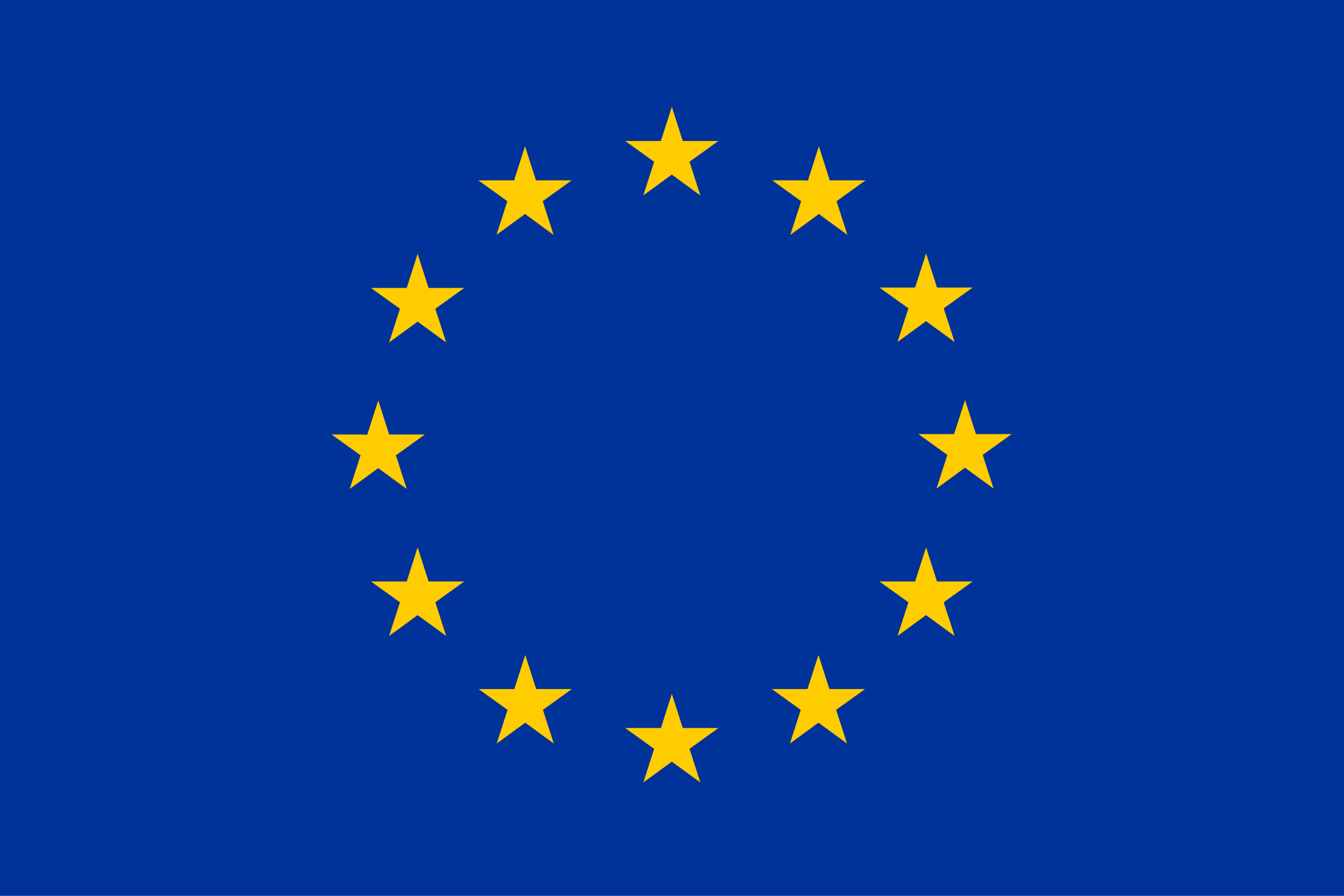 68